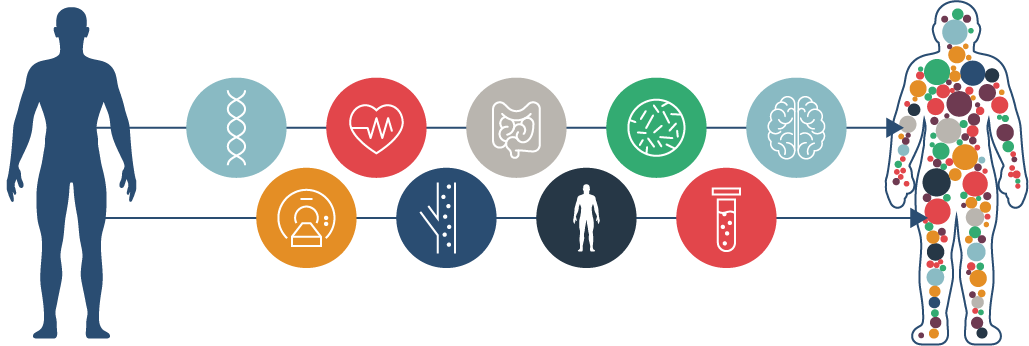 Whole genome sequencing
Kim Dehling
Overview
comprehensive method for analyzing entire genomes
to identify inherited disorders, characterize mutations that drive cancer progression & to track disease outbreaks
suggestive of known genetic conditions that are not detectable by exome sequencing
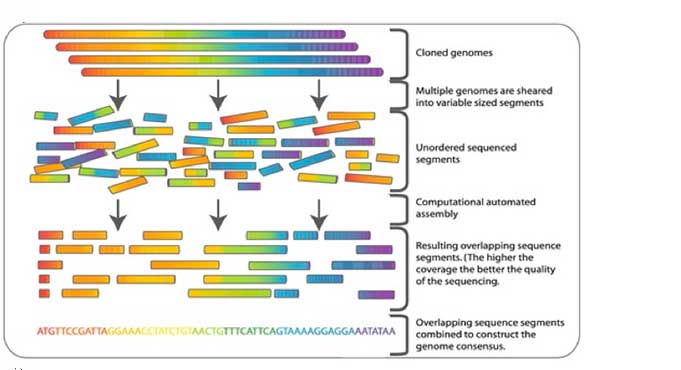 Benefits and Limitations
Advantages
Allows examination of:
single nucleotide variants
smaller insertion-deletions (indels)
copy-number variations in coding and non-coding regions of the genome
Simpler sample preparation (than WES)
Ability to identify structural variants and chromosome breakpoints in noncoding regions
Disadvantages
More expensive than WES 
feasible to increase number of samples to be sequenced
Disorders that can be reliably diagnosed
Missense or nonsense variants that
Are rare in the population
Have been previously reported as pathogenic in the literature
Small insertions or deletions (<50 bp) within non-repetitive DNA
Disorders that can´t be reliably identified
Uniparental disomy




Nucleotide repeat expansions (e.g. Huntingtons)





Imprinting errors
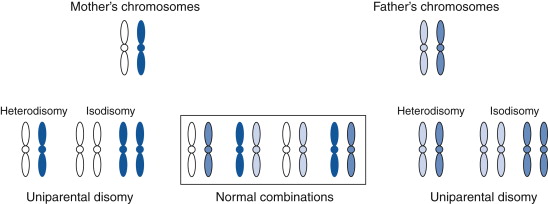 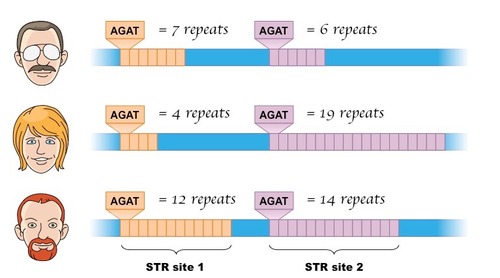 Cost of Whole Genome Sequencing
WGS at depth of ~35x: 1700$/sample (Genohub)
WES at depth of ~100x: 550$/sample (Genohub)

According to National Human Genome Research Institute
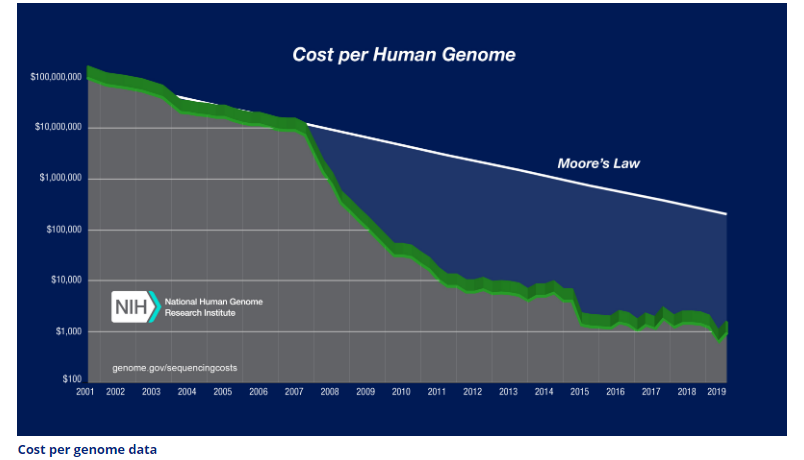 Cost of Whole Genome Sequencing
Dante Labs







BGI
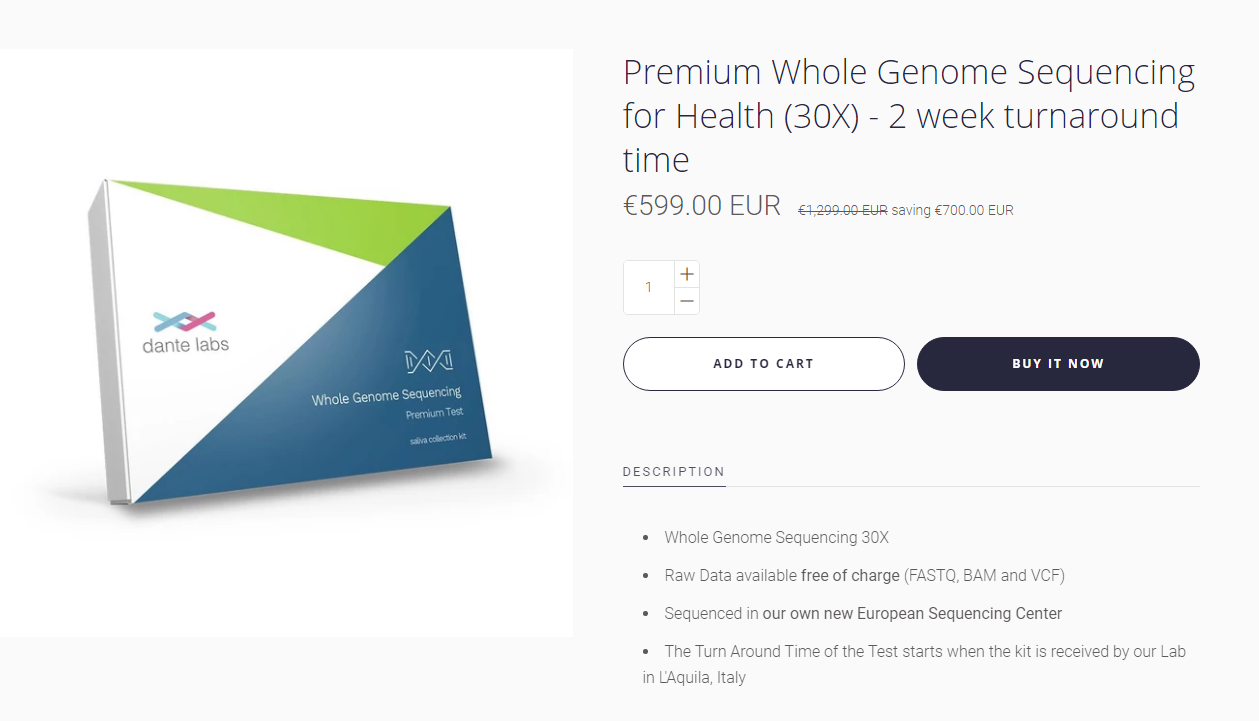 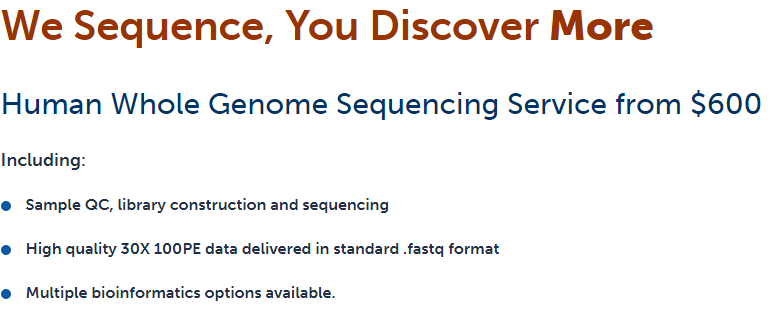 Application of WGS
To screen newborns for childhood diseases
detection of rare disorders that can be prevented or better treated
To reveal carrier status for autosomal recessive disorders